MAIN TITLE HERE
Detailed Subtitle Here
HEADING HERE
Author’s Name, Title,
Affiliation, etc.
AUTHOR
Subtitle Here
Lorem ipsum dolor sit amet, consectetur adipiscing elit. Morbi semper bibendum libero sed efficitur. Nulla dictum tortor vel mollis pretium. Phasellus ultrices erat convallis arcu luctus, eu congue turpis ornare. Phasellus porta rutrum facilisis. Morbi lacinia velit a eros porttitor, vestibulum rutrum elit suscipit. Vestibulum finibus velit pellentesque orci hendrerit, sed consequat magna placerat. Duis tincidunt nibh commodo massa mollis pretium. Praesent cursus pellentesque mollis. Mauris finibus libero in diam posuere efficitur sit amet at leo. Integer imperdiet ipsum eget leo scelerisque ornare. Phasellus eget libero risus. Phasellus nibh erat, commodo non ornare quis, accumsan ac turpis.
HEADING HERE
Lorem ipsum dolor sit amet, consectetur adipiscing elit. Morbi semper bibendum libero sed efficitur. Nulla dictum tortor vel mollis pretium.
Lorem ipsum dolor sit amet, consectetur adipiscing elit. Morbi semper bibendum libero sed efficitur. Nulla dictum tortor vel mollis pretium. Phasellus ultrices erat convallis arcu luctus, eu congue turpis ornare. Phasellus porta rutrum facilisis. Morbi lacinia velit a eros porttitor, vestibulum rutrum elit suscipit. Vestibulum finibus velit pellentesque orci hendrerit, sed consequat magna placerat. Duis tincidunt nibh commodo massa mollis pretium. Praesent cursus pellentesque mollis. Mauris finibus libero in diam posuere efficitur sit amet at leo. Nam bibendum metus id sollicitudin lobortis. Etiam fringilla ex nec justo consectetur vehicula. Nulla aliquam vehicula ultrices. Integer maximus diam vel dignissim suscipit. Sed iaculis mattis turpis non viverra. Sed semper placerat turpis, ut vehicula lacus maximus sit amet. Integer imperdiet ipsum eget leo scelerisque ornare. Phasellus eget libero risus. Phasellus nibh erat, commodo non ornare quis, accumsan ac turpis.
Lorem ipsum dolor sit amet, consectetur adipiscing elit. Morbi semper bibendum libero sed efficitur. Nulla dictum tortor vel mollis pretium.
Lorem ipsum dolor sit amet, consectetur adipiscing elit. Morbi semper bibendum libero sed efficitur. Nulla dictum tortor vel mollis pretium.
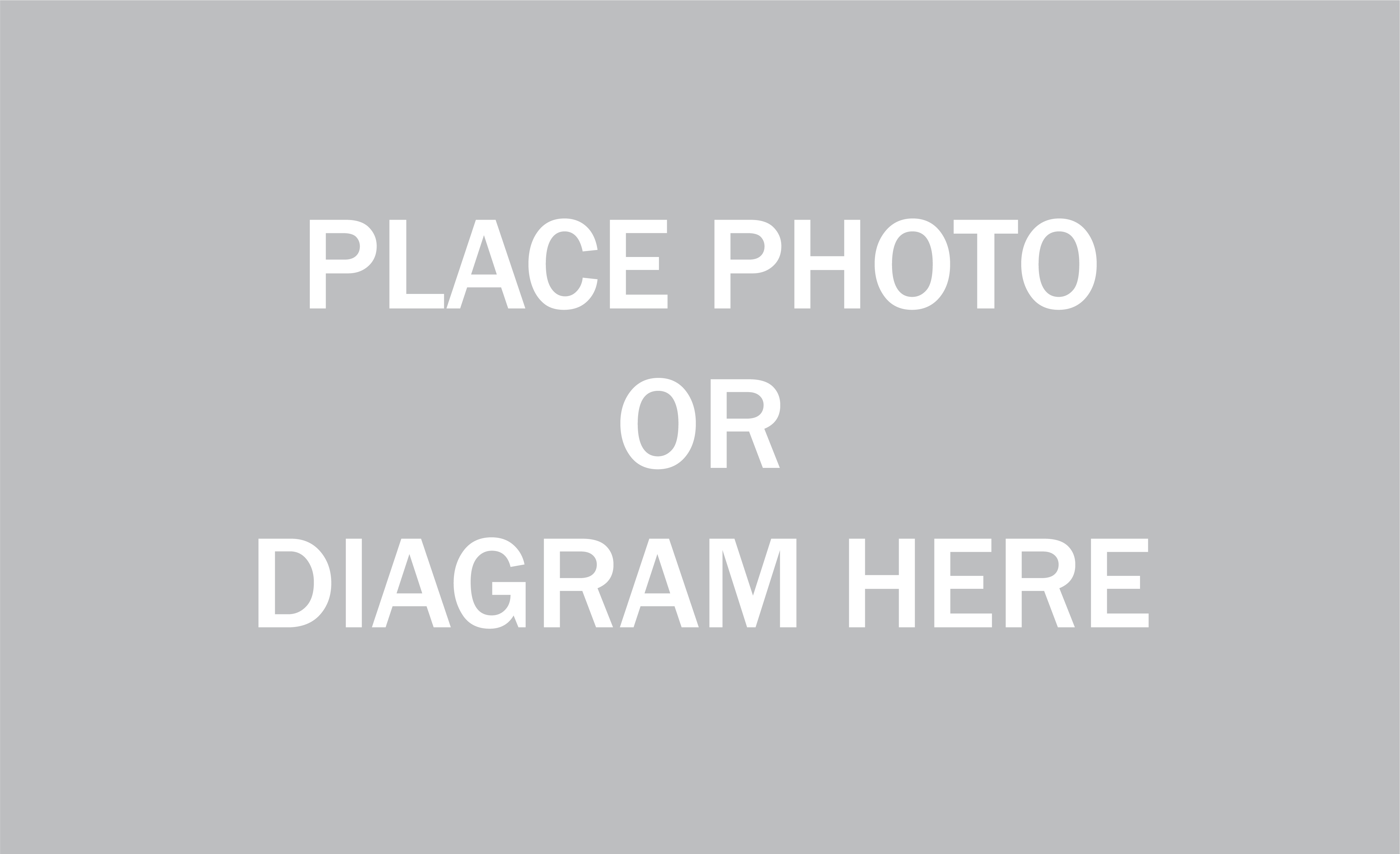 Lorem ipsum dolor sit amet, consectetur adipiscing elit. Morbi semper bibendum libero sed efficitur. Nulla dictum tortor vel mollis pretium.
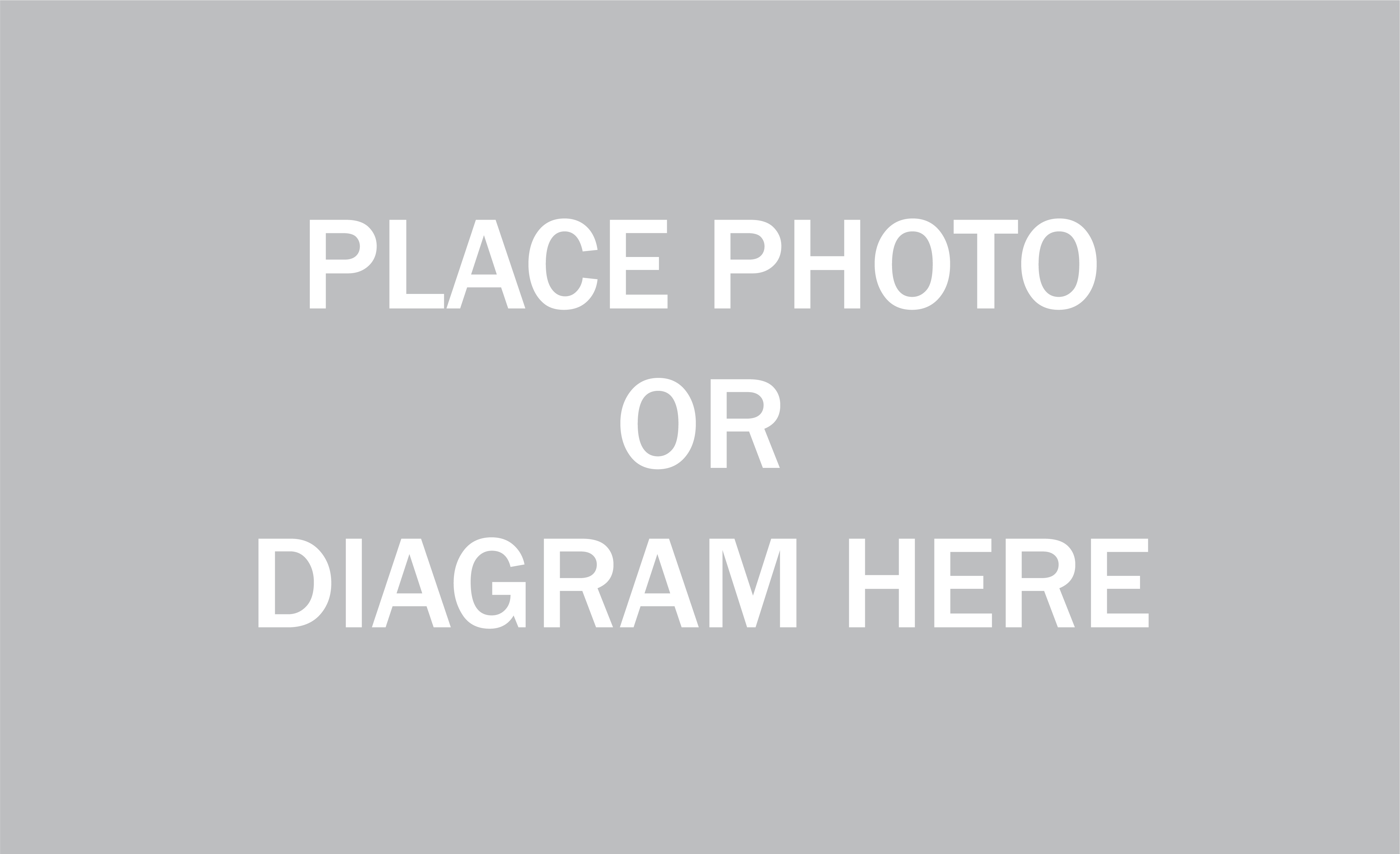 HEADING HERE
Lorem ipsum dolor sit amet, consectetur adipiscing elit. Morbi semper bibendum libero sed efficitur. Nulla dictum tortor vel mollis pretium. Phasellus ultrices erat convallis arcu luctus, eu congue turpis ornare. Phasellus porta rutrum facilisis.
Lorem ipsum dolor sit amet, consectetur adipiscing elit. Morbi semper bibendum libero sed efficitur. Nulla dictum tortor vel mollis pretium. Phasellus ultrices erat convallis arcu luctus, eu congue turpis ornare. Phasellus porta rutrum facilisis. Morbi lacinia velit a eros porttitor, vestibulum rutrum elit suscipit. Vestibulum finibus velit pellentesque orci hendrerit, sed consequat magna placerat. Duis tincidunt nibh commodo massa mollis pretium. Praesent cursus pellentesque mollis. Mauris finibus libero in diam posuere efficitur sit amet at leo. Nam bibendum metus id sollicitudin lobortis. Etiam fringilla ex nec justo consectetur vehicula. Nulla aliquam vehicula ultrices. Integer maximus diam vel dignissim suscipit. Sed iaculis mattis turpis non viverra. Sed semper placerat turpis, ut vehicula lacus maximus sit amet.
Subtitle Here
Lorem ipsum dolor sit amet, consectetur adipiscing elit. Morbi semper bibendum libero sed efficitur. Nulla dictum tortor vel mollis pretium. Phasellus ultrices erat convallis arcu luctus, eu congue turpis ornare. Phasellus porta rutrum facilisis.
Subtitle Here
Nullam tincidunt ullamcorper nibh, molestie condimentum erat pharetra non. Integer imperdiet ipsum eget leo scelerisque ornare. Phasellus eget libero risus. Phasellus nibh erat, commodo non ornare quis, accumsan ac turpis. Aliquam quis accumsan metus, eget aliquet erat. Duis iaculis dolor in tempor aliquam. Sed posuere lectus nec magna elementum, quis aliquam nisi pretium. Proin molestie congue orci, id euismod erat elementum sit amet. Etiam in iaculis augue. Curabitur ut lorem at mi aliquet malesuada. Curabitur egestas eget odio eu facilisis. Duis at arcu eu elit gravida consequat eget sed sapien. Sed ligula nisi, rhoncus.
Nullam tincidunt ullamcorper nibh, molestie condimentum erat pharetra non. Integer imperdiet ipsum eget leo scelerisque ornare. Phasellus eget libero risus. Phasellus nibh erat, commodo non ornare quis, accumsan ac turpis. Aliquam quis accumsan metus, eget aliquet erat. Duis iaculis dolor in tempor aliquam. Sed posuere lectus nec magna elementum, quis aliquam nisi pretium. Proin molestie congue orci, id euismod erat elementum sit amet. Etiam in iaculis augue. Curabitur ut lorem at mi aliquet malesuada.